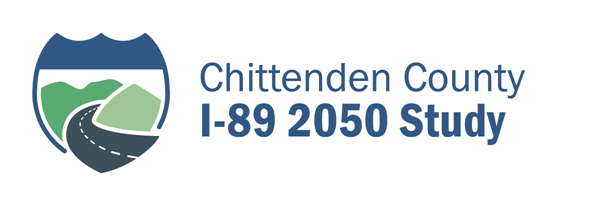 CCRPC Board
I-89 Bundle 2: Transportation Climate Actions for Chittenden County 

February 16th, 2022
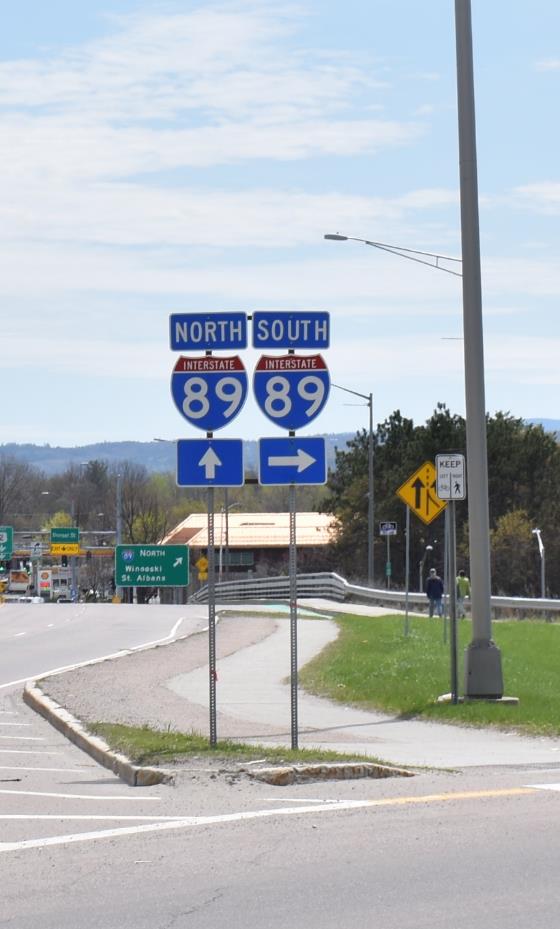 Presentation Contents
I-89 Project Background
I-89 Transportation Demand Management (TDM) Focus Group 
Telework Evaluation
Strategic Model to assess investments & policies to decrease VMT & GHG Emissions 
Strategic Model Evaluation & Results
Advisory Committee Action on Bundle 2
Next Steps
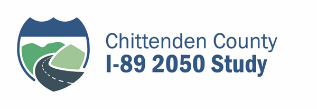 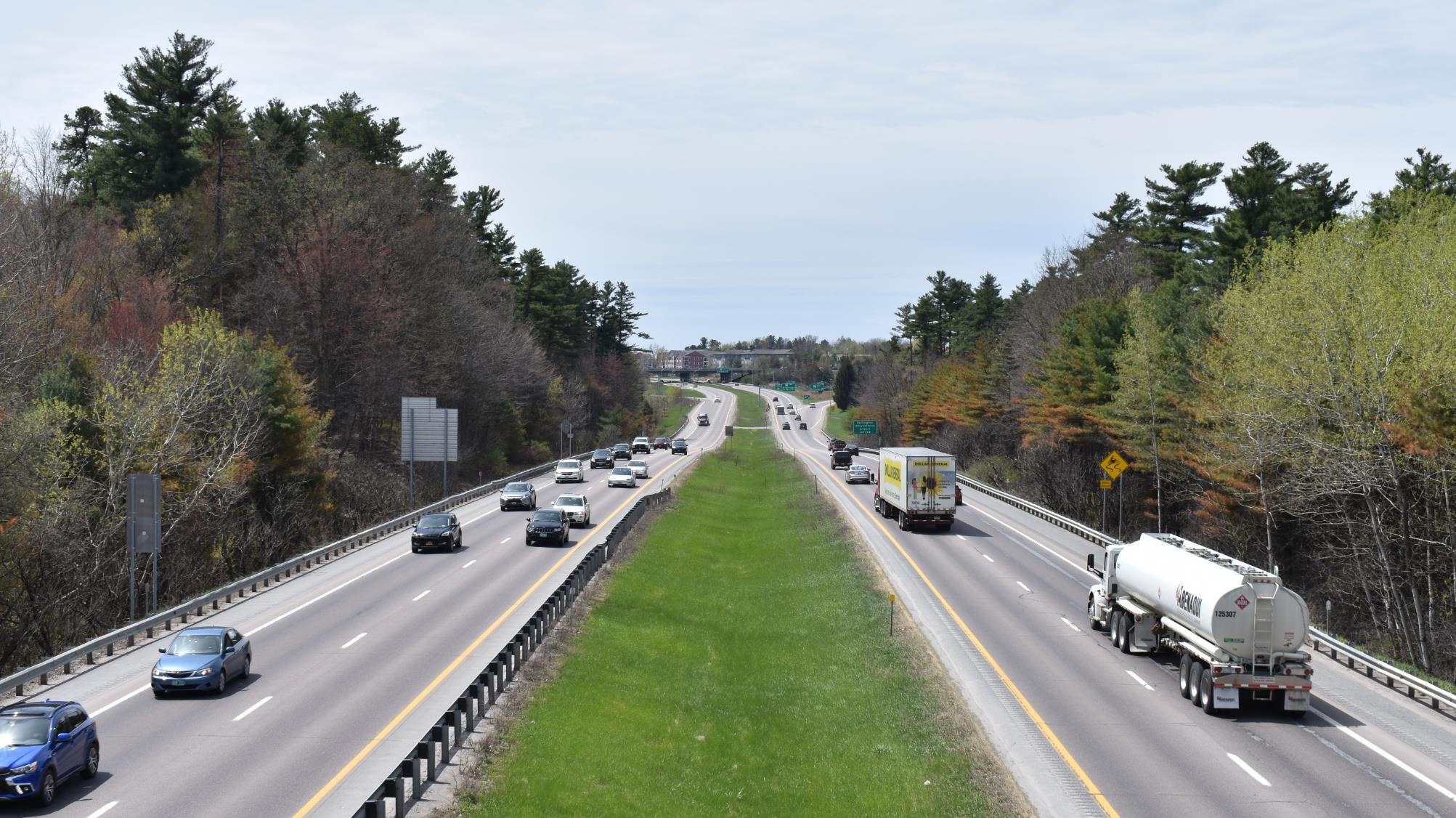 Project Background
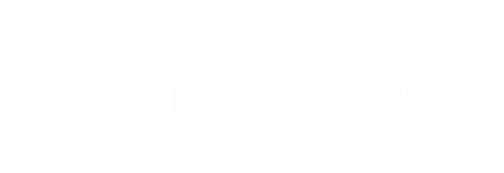 Proposed I-89 Corridor Bundles (2050)
Multimodal Operational Improvements
Capacity Expansion
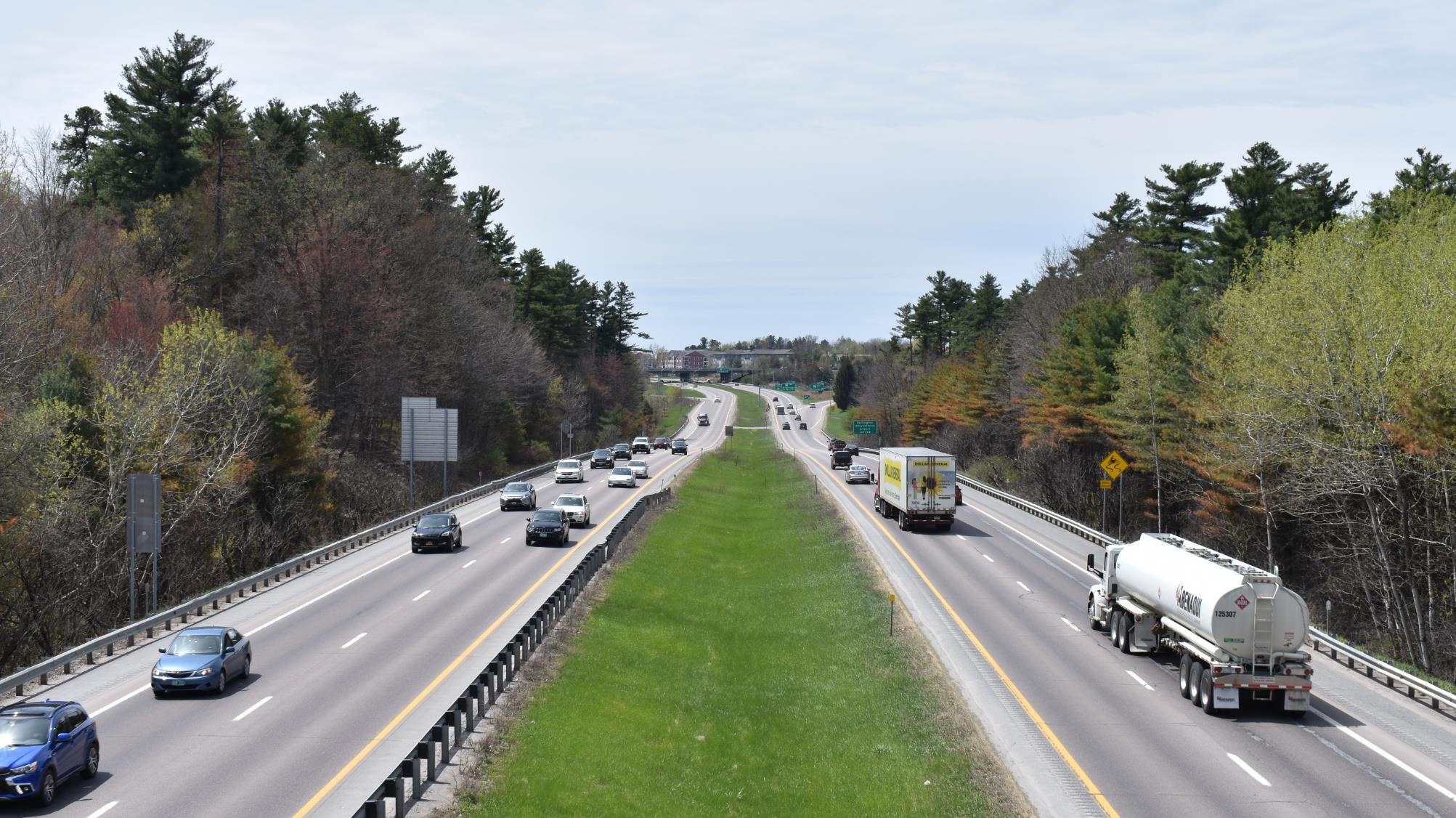 I-89 Transportation Demand Management (TDM) Focus Group
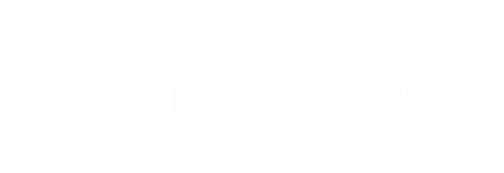 I-89 TDM Focus Group Participants
Transportation Equity Coalition: Jill Allen, Billy Miles, Kirsten Nielsen
VTrans: Amy Bell, Dan Currier, Costa Pappis, Joe Segale
Town of Williston: Matt Boulanger 
City of South Burlington: Justin Rabidoux
Green Mountain Transit: Jamie Smith, Chris Damiani
Burlington Electric Department: Jennifer Green
CATMA: Sandy Thibault
Local Motion: Jonathon Weber, Karen Yacos
Conservation Law Foundation: Dale Azaria
Sustainable Transportation Vermont: Jack Hanson 
Staff: CCRPC, RSG, VHB
I-89 Corridor TDM Focus Group Role
Assisted with defining Bundle 2
Acted as advisory committee for Strategic Model 
Met three times to inform policies and investments to evaluate:
Where to apply policies
What assumptions and values should be tested
Reviewed results of the Strategic Model and Telework evaluation
Provided direction on policies and investments to advance
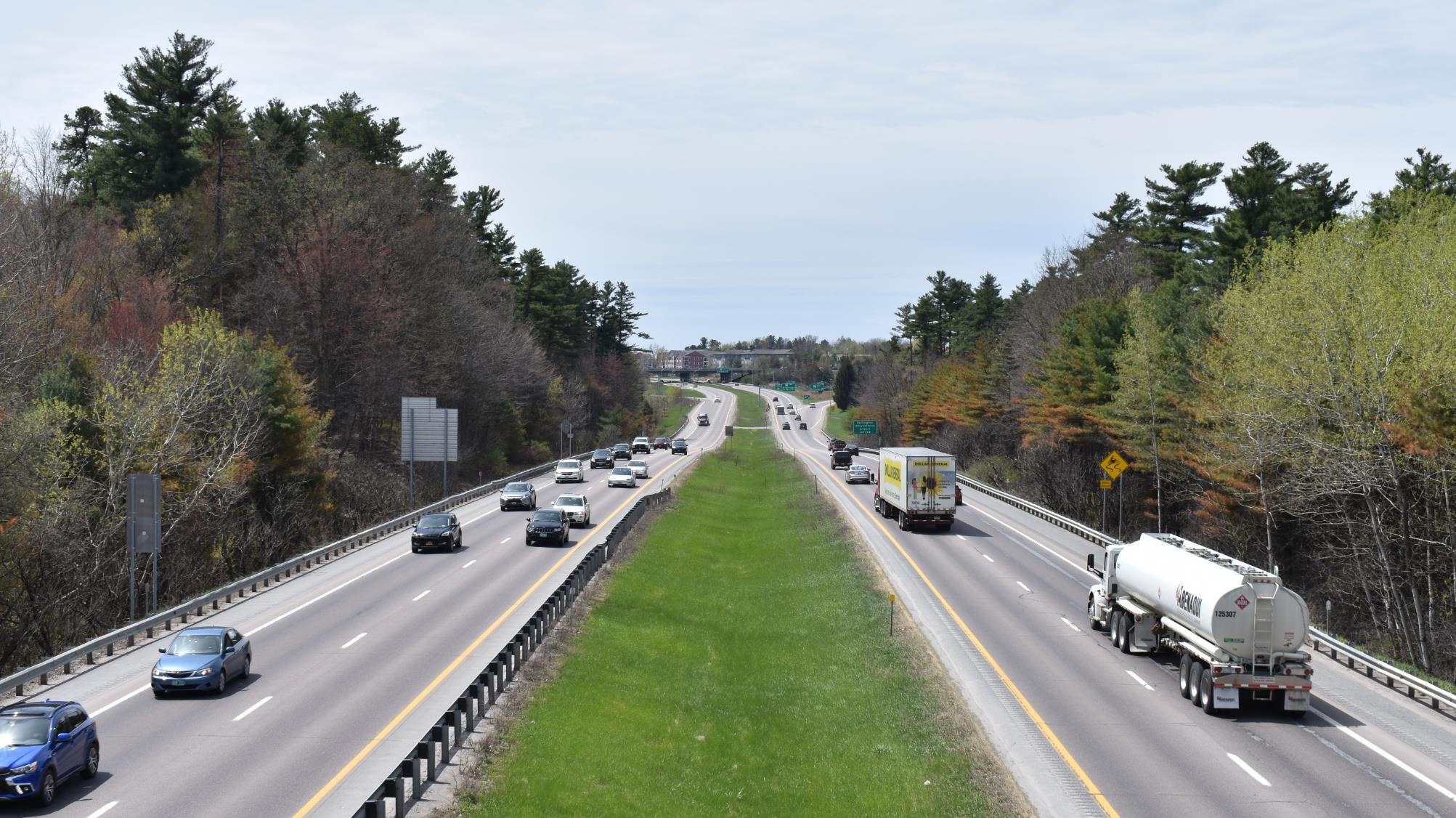 Telework Evaluation
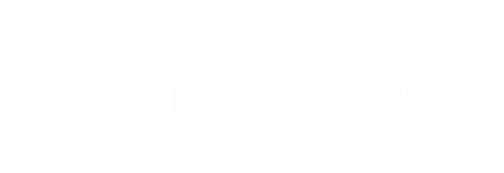 Telework Evaluation Summary
A methodology was developed to estimate the most probable scenario for percent VMT reduction (post pandemic) due to teleworking
Reviewed national data of teleworking trends for three work categories (professional, mixed, on-site) from February to December 2021
Established the percent of employees in the greater Burlington region that fall within each of the categories using Bureau of Labor Statistics data
Developed commuter breakdown of travel 
Investigated two future scenarios and selected the most probable one
Job Category Mix in Study Area
Professional 
Management 
Business and financial operations 
Computer and mathematical 
Architecture and engineering 
Legal 
Educational instruction and library 
Arts, design, entertainment, sports, and media 
Office and administrative support 
Mixed 
Transportation and material moving Life, physical, and social science Community and social service 
On-Site 
Healthcare practitioners and technical 
Healthcare support 
Protective service 
Food preparation and serving related 
Building and grounds cleaning and maintenance 
Personal care and service 
Sales and related 
Farming, fishing, and forestry 
Construction and extraction 
Installation, maintenance, and repair 
Production
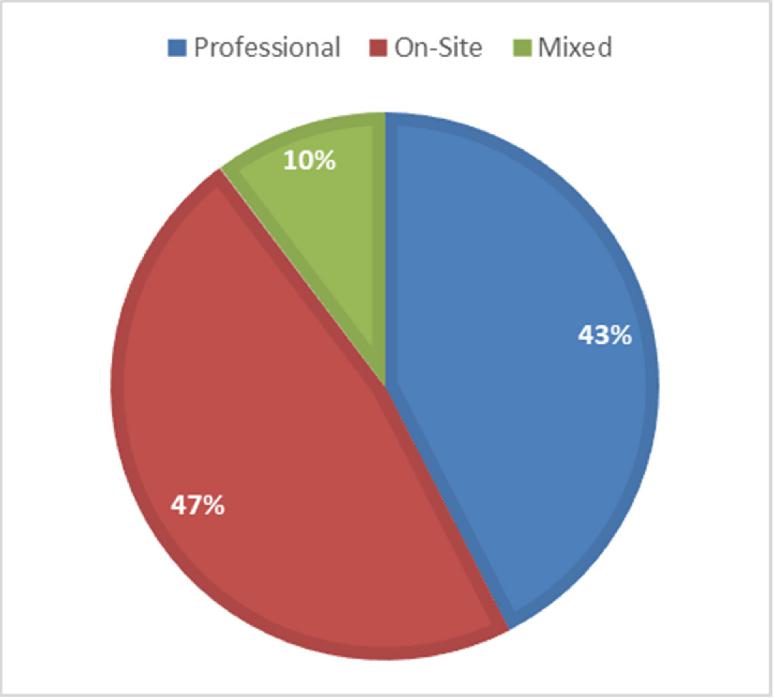 7
[Speaker Notes: Only feasible for roughly half the population to telecommute
Source: https://www.bls.gov/regions/new-england/news-release/occupationalemploymentandwages_burlington.htm]
Greater Burlington Region: Commuter Travel Breakdown (Pre-pandemic)
Possible VMT Reductions due to Teleworking
Scenario 1
~11% reduction in daily commuter VMT
Approximate 50% increase in telework participation
Scenario 2
~ 52% reduction in daily commuter VMT
Based off initial pandemic state of emergency
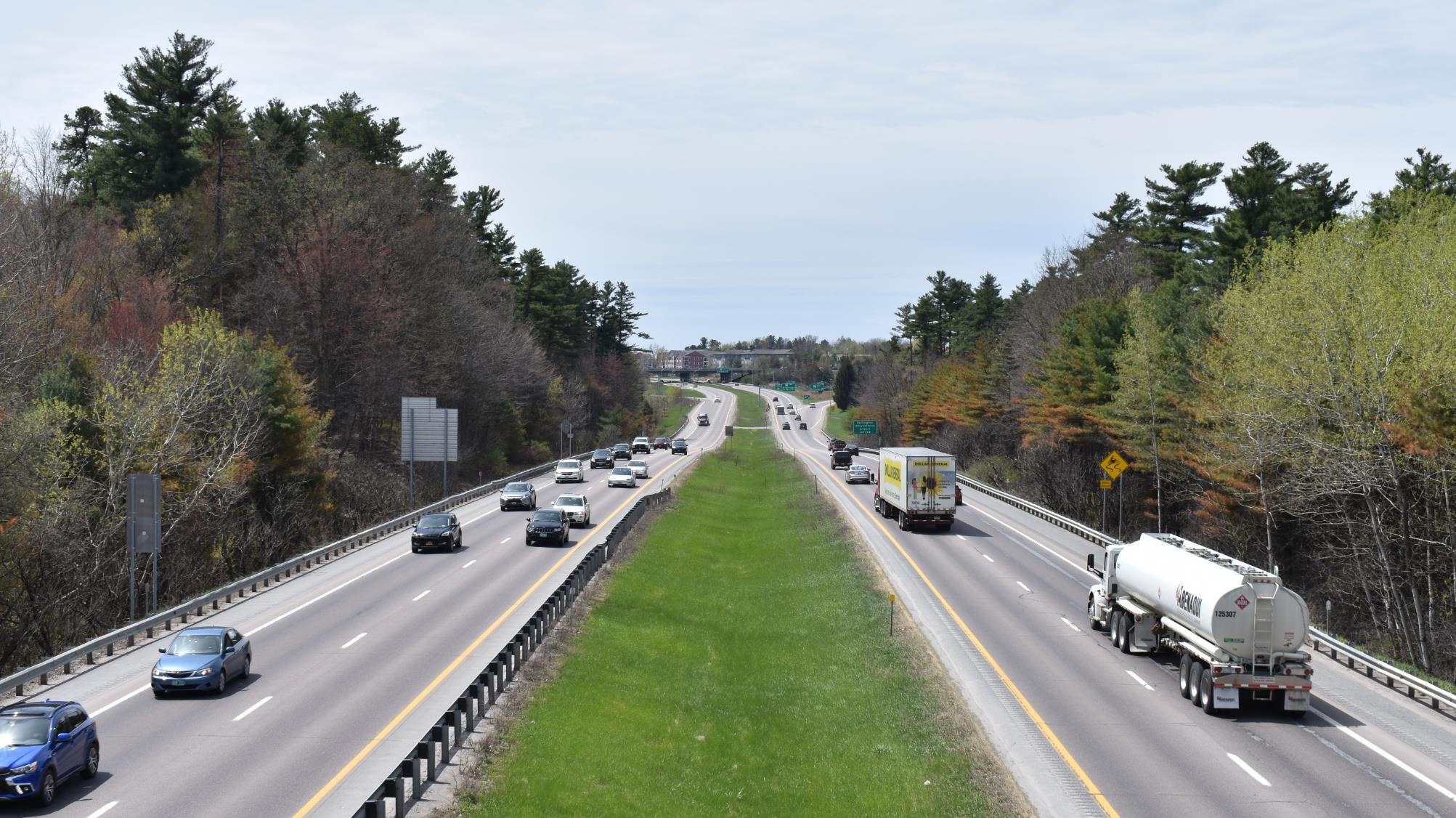 Strategic Model
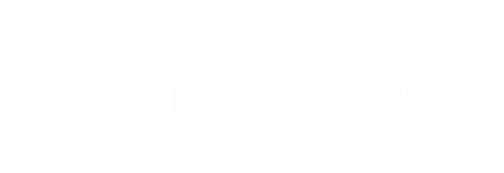 Why a Strategic Model for Bundle 2?
Best tool to evaluate policies and investments to reduce vehicle miles traveled (VMT) and greenhouse gas emissions (GHG)
Strategic model is an econometric model that is sensitive to:
variety of policies and investments that affect household travel
multiple modes of travel (bus, walk, taxi, bike)
how travel may be constrained by pricing (e.g., gas, carbon, VMT tax)
[Speaker Notes: The current regional travel model is insensitive to many of the policies and investments that are being considered in the TDM bundle.  Aspects of travel demand management,  

Do you want to point them to the VisionEval.org website for more information?]
Summary of Strategic Model Process
Strategic Model Area
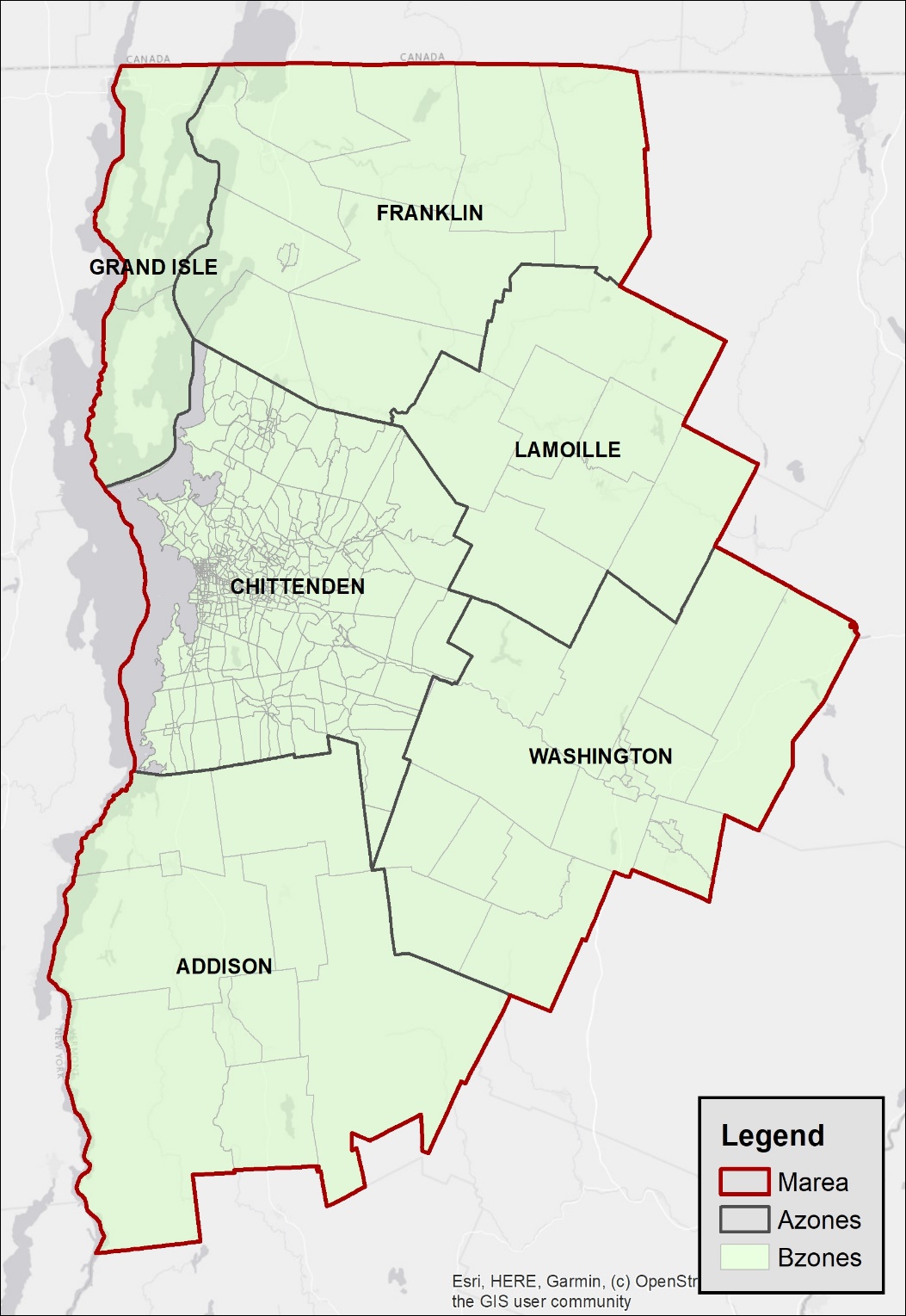 Chittenden County and surrounding five counties
Increased granularity in Chittenden County
[Speaker Notes: Census Tracts largely follow municipal boundaries outside of CC.]
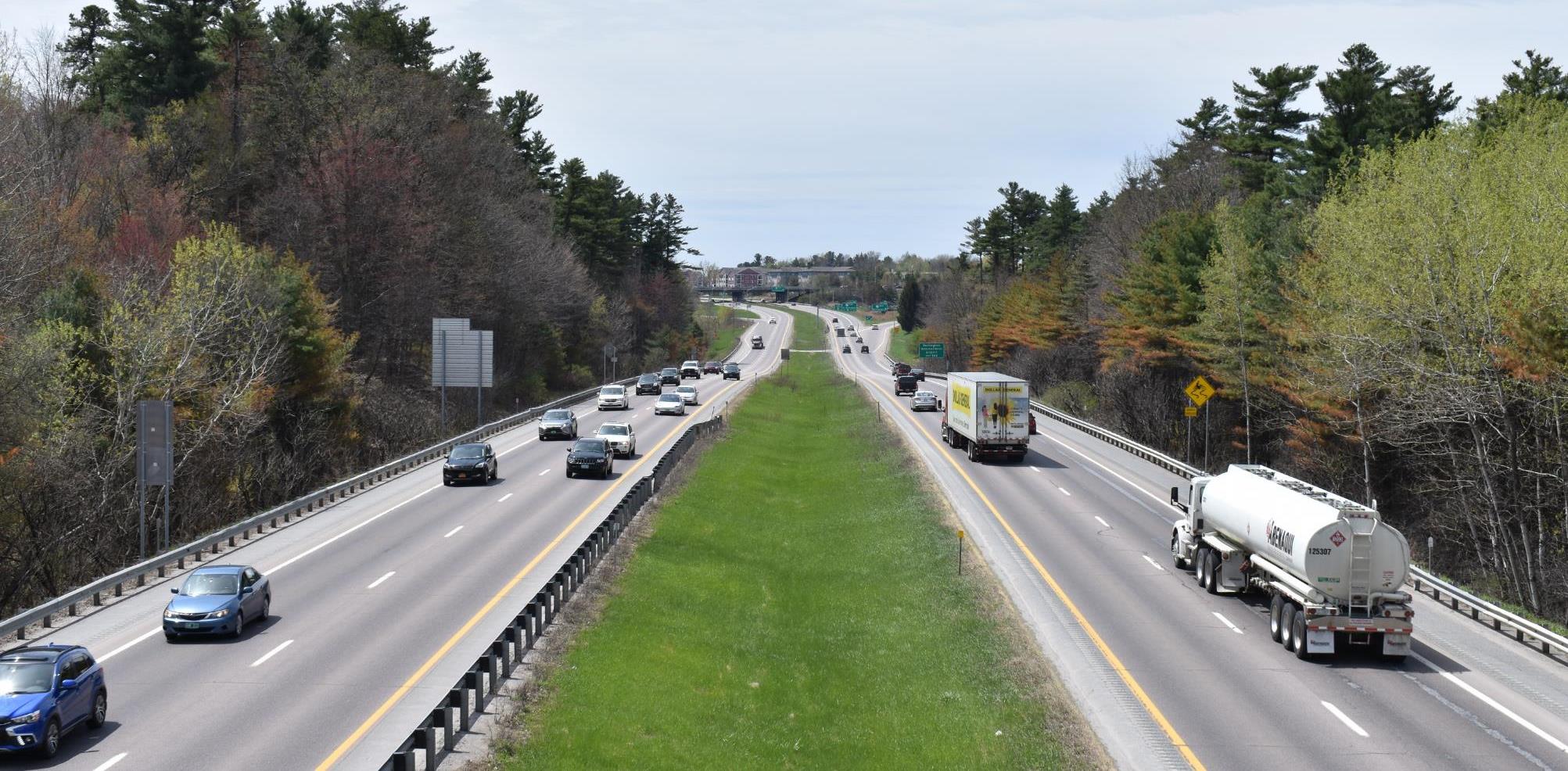 Strategic Model
Evaluation & Results
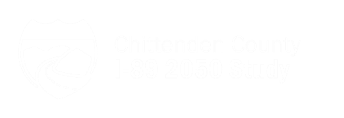 Scenario Testing Structure
Land Use & Community Design
Bike & Transit
Demand Management
Pricing
Income
Commercial Vehicles
1
Each policy or investment option has different levels which are evaluated  
The Strategic Model runs all the combinations of levels within the six options
2
Levels
3
4
Scenario Testing Structure
Land Use & Community Design
Bike & Transit
Demand Management
Pricing
Income
Commercial Vehicles
1
Base – CCRPC’s Metropolitan Transportation Plan
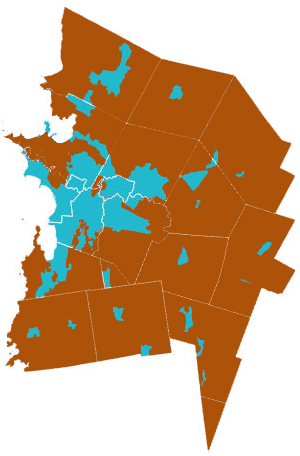 2
90% of household growth in areas planned for growth
Walking & biking infrastructure expansion 
Transit route additions and frequency increases
Transportation Demand Management
90% of personal vehicles (including light trucks) are electric
Levels
3
4
Scenario Testing Structure
Land Use & Community Design
Bike & Transit
Demand Management
Pricing
Income
Commercial Vehicles
1
Base – no change from CCRPC’s Metropolitan Transportation Plan
Land Use 2
2
10% increase in population and housing in Chittenden County
Community Design
50% increase in mixed use neighborhoods and walkability
Levels
3
4
Scenario Testing Structure
Land Use & Community Design
Bike & Transit
Demand Management
Pricing
Income
Commercial Vehicles
1
Base – no change from CCRPC’s Metropolitan Transportation Plan
Double Bike Trips
2
Transit L2
50% increase in frequency and miles of service
Levels
3
Double Bike Trips
Transit L3
100% increase in frequency
200% increase in miles of service
4
Scenario Testing Structure
Land Use & Community Design
Bike & Transit
Demand Management
Pricing
Income
Commercial Vehicles
1
Base – no change from CCRPC’s Metropolitan Transportation Plan
Double TDM
2X participation in programs such as guaranteed ride home, carpooling, vanpooling
2
50% reduction in residential parking spaces
Expansion of paid parking areas in downtowns
Parking L2
Levels
Double TDM
3
50% reduction in residential parking spaces
Expansion of paid parking to villages with a moderate increase in pricing
Parking L3
4
Scenario Testing Structure
Land Use & Community Design
Bike & Transit
Demand Management
Pricing
Income
Commercial Vehicles
1
Base – no change from CCRPC’s Metropolitan Transportation Plan
Carbon Tax
2
$50/ton CO2 equivalent
Levels
3
Double cost of fuel
Includes gasoline, diesel, and electricity for electric vehicles.
Mileage-based Fee
4
5¢ per mile
[Speaker Notes: Reminder that it’s 2050 and 90% of vehicles are electric.
All dollars are current year dollars.]
Scenario Testing Structure
Land Use & Community Design
Bike & Transit
Demand Management
Pricing
Income
Commercial Vehicles
1
Base – no change from CCRPC’s Metropolitan Transportation Plan
Smaller Middle Class
2
Decrease the household budget and amount eligible to spend on transportation. Pushes people towards less expensive modes.
Levels
3
Larger Middle Class
Increases the household’s income and budget that can be spent on transportation
4
Scenario Testing Structure
Land Use & Community Design
Bike & Transit
Demand Management
Pricing
Income
Commercial Vehicles
1
Base – no change from CCRPC’s Metropolitan Transportation Plan
Decreased cost of ride-hailing. Increase EVs
2
Service areas are also expanded for carshare and Ride-hailing (e.g., taxi’s, Uber, Lyft)
95% of commercial vehicles are electric
Levels
3
4
Scenario Testing Structure
Land Use & Community Design
Bike & Transit
Demand Management
Pricing
Income
Commercial Vehicles
1
Base – no change from CCRPC’s Metropolitan Transportation Plan
Carbon Tax
Smaller Middle Class
Double Bike Trips
Decreased cost of ride-hailing. Increase EVs
Land Use 2
Double TDM
2
Transit L2
Parking L2
Community Design
Levels
Double TDM
3
Double cost of fuel
Double Bike Trips
Larger Middle Class
Parking L3
Transit L3
Mileage-based Fee
4
Strategic Model Outputs
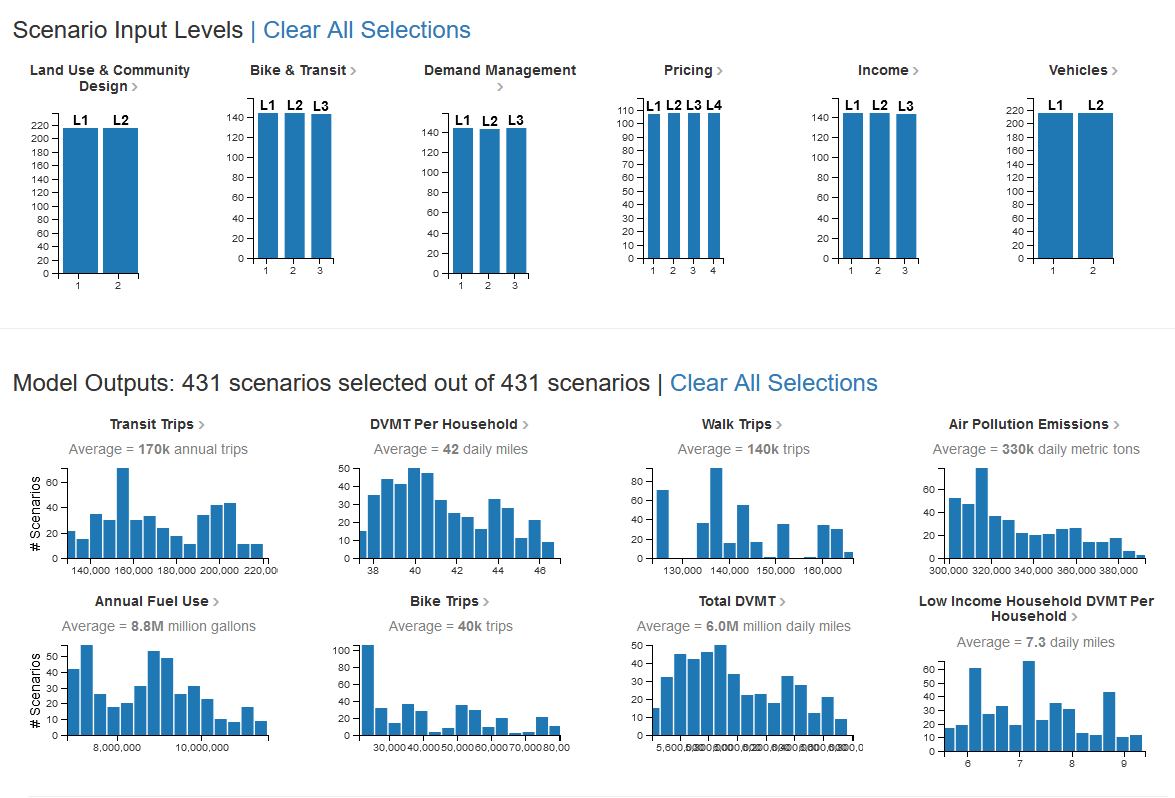 How is the Strategic Model Used
Not a prediction or forecast of the future
If we want low VMT/GHG, what policy and investment options are most likely to get us there?
Strategic Model Results
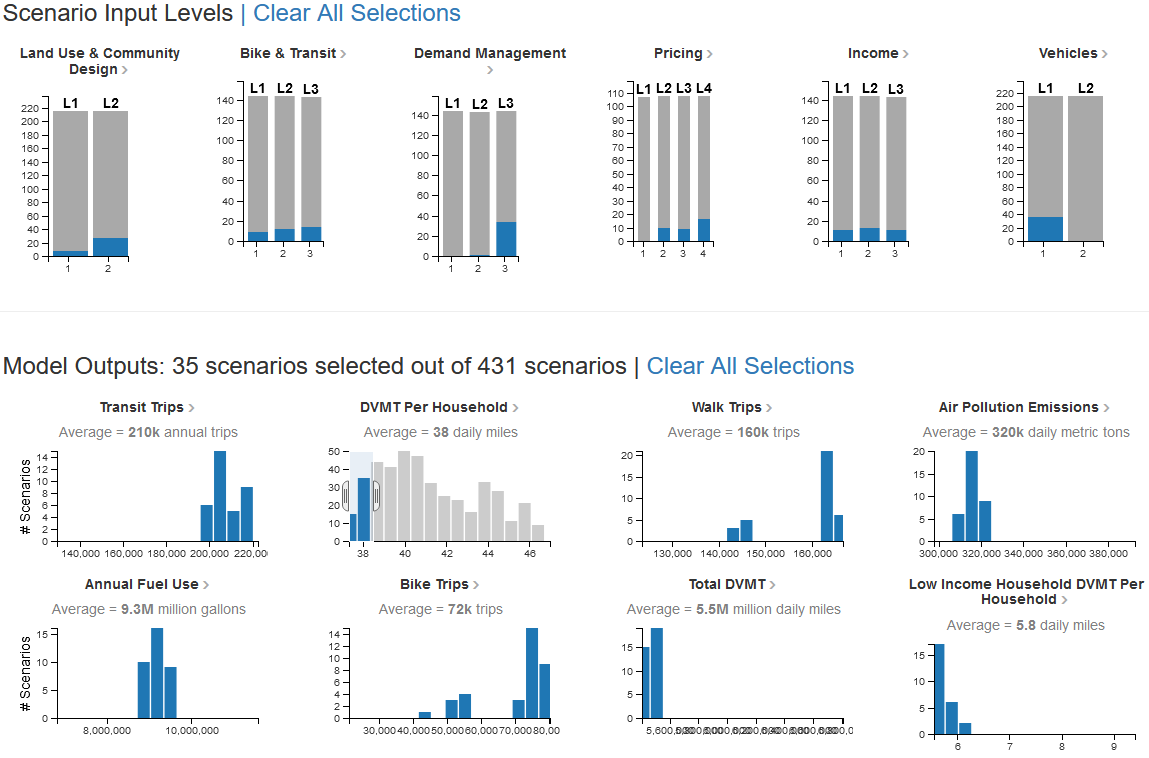 Strategic Model Results – Low Vehicle Miles Traveled (VMT) Scenario
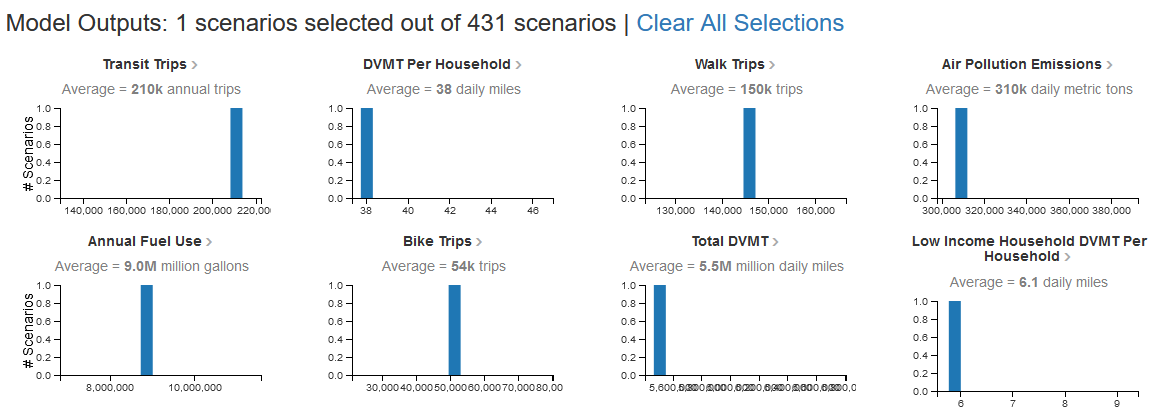 Low Vehicle Miles Traveled (VMT) Scenario
Land Use & Community Design
Bike & Transit
Demand Management
Pricing
Income
Commercial Vehicles
1
Base – no change from CCRPC’s Long Range Transportation Plan
Increase EVs
2
Community Design
Levels
Double TDM
3
Double Bike Trips
Parking L3
Transit L3
4
Mileage-based Fee
[Speaker Notes: All of these need to happen together in order to have the greatest outcome of achieving this future.]
Recommended Policies & Investments to be included in Bundle 2
Increase teleworking by 50%
MTP land use density (90% of Households in existing developed areas)
Double trips made by bike
Triple transit services and improve frequencies
Double participation in TDM programs and increase cost of parking
Mileage-based fee (5 cents/mile)
Total VMT reduction between 10% and 20%
Public Feedback from Jan 26th Public Meeting
Numerous questions on the inputs/data used for the Strategic Model; how the model was used; and interpretation of the outcomes
See the Meeting Notes and the Question & Answer document on the Envision89 website (https://envision89.com/public-process) 

Public expressed thanks for this work & attention given to climate-friendly infrastructure & policies
Advisory Committee Action on Bundle 2
The I-89 Advisory Committee at their February 8th meeting voted unanimously to support further evaluation of the recommended policies and investments for Bundle 2
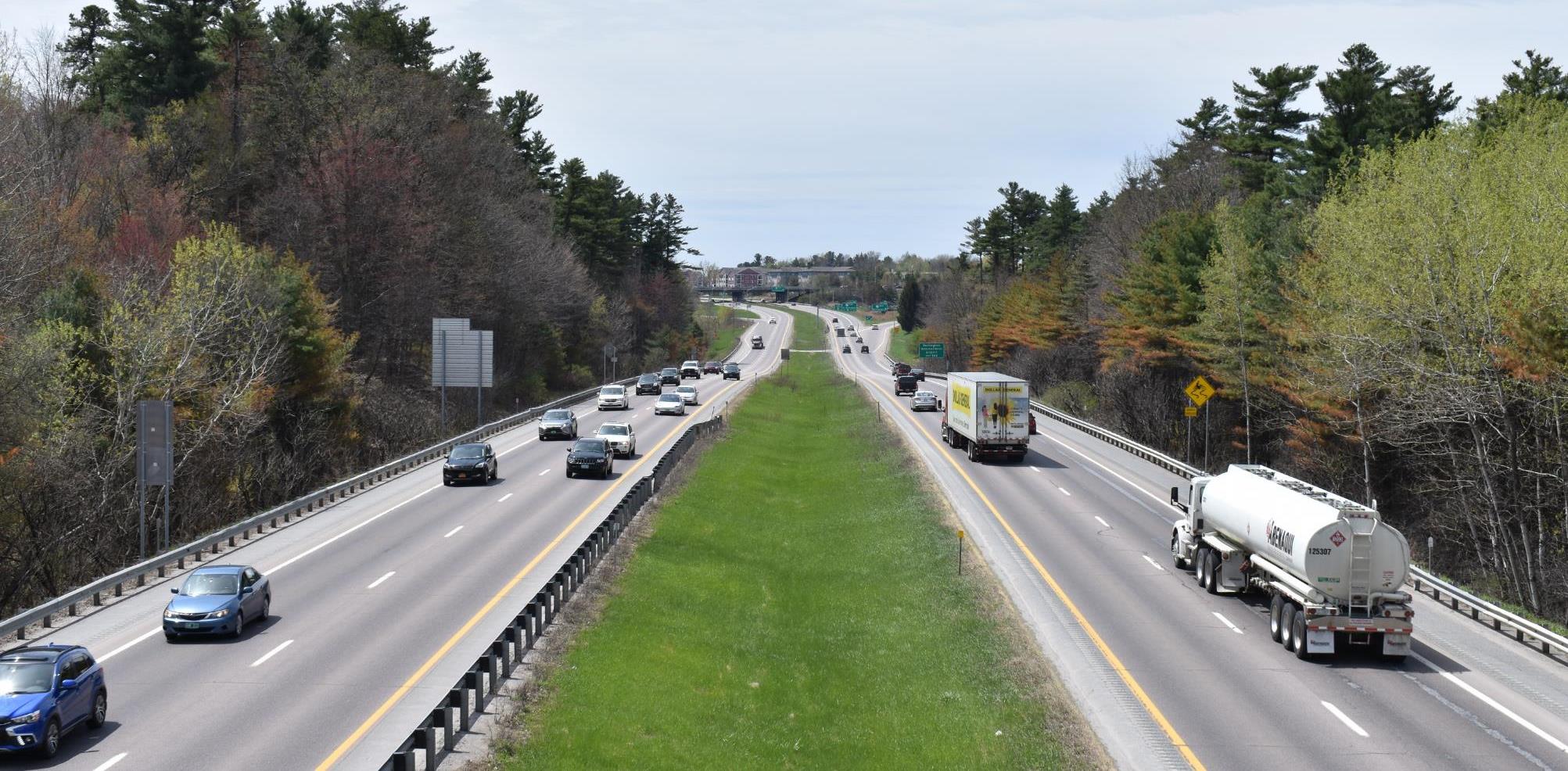 Next Steps
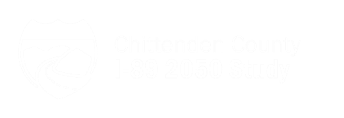 I-89 Study Next Steps
Use the relevant strategic model outputs and telework VMT reductions to develop the Bundle 2 travel demand model.
Use Bundle 2 travel demand model as the base to run Bundle 3 (Exit 14 DDI), Bundle 4 (Exits 14 DDI & 13 SPDI), and Bundle 5 (Exits 14 DDI & 12B); I-89 mainline capacity will also be evaluated for all Bundles
Next Public meeting: April/May to review results of all Bundles
Next Advisory Committee in May
Milton and Bolton Interchanges technical assessment report forthcoming
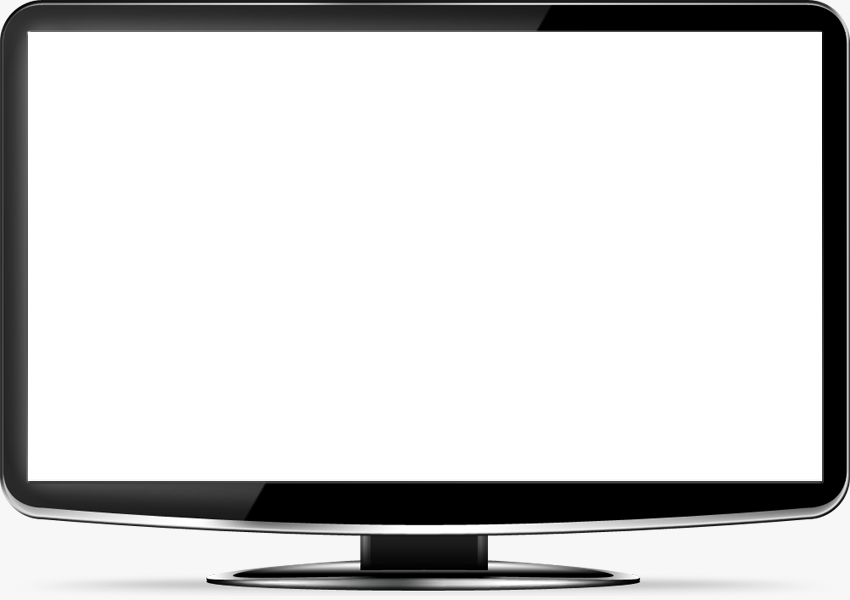 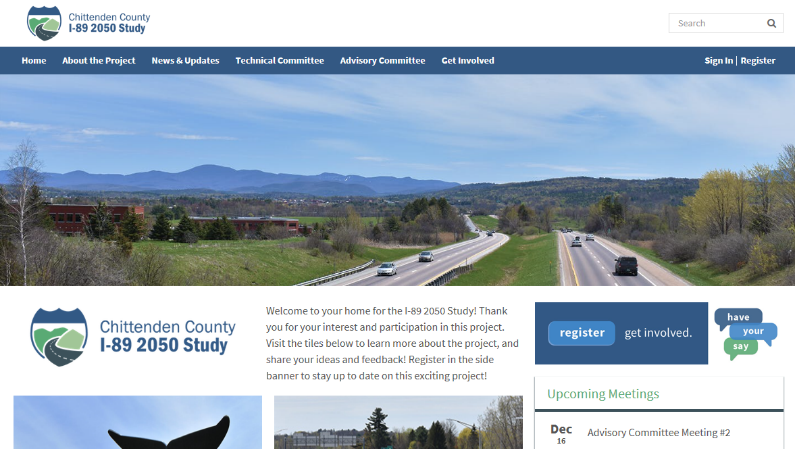 Web: www.envision89.com
Twitter: @envision89 
Facebook: Envision89
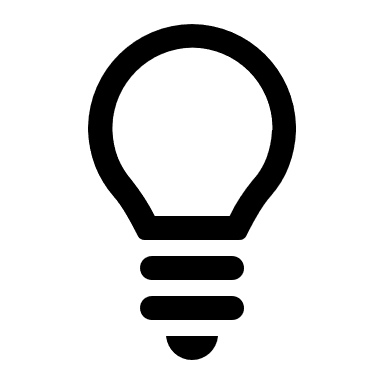 Please reach out to us if you would have questions or comments.
Charlie Baker: cbaker@ccrpcvt.org
Eleni Churchill: echurchill@ccrpcvt.org
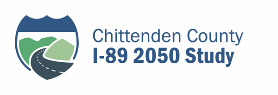